54-4
These materials are by the Kongki Ka Project and are made available to you under the terms of the Creative Commons Attribution ShareAlike license 4.0.
You have permission to share and redistribute these materials in any format and to make reasonable revisions and adaptations of this translation, provided that:
You include the above licence and source information.
If you redistribute these materials or create derivatives, you must distribute your contributions under the same license as the original.
 
The Holy Bible, Berean Standard Bible, BSB is produced in cooperation with Bible Hub, Discovery Bible, OpenBible.com, and the Berean Bible Translation Committee. This text of God's Word has been dedicated to the public domain.
 
Hindi text is from Free Bibles India. This translation is made available under the terms of a Creative Commons Attribution-ShareAlike 4.0 International License.
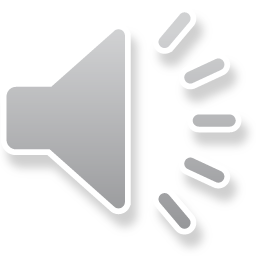 [Speaker Notes: Ch
54 Paul’s 3rd journey
1. Apollos – Acts 18:24-28 (Left Top)
2. 2 years in Ephesus – Acts 19:1-10 (Center Top)
3. 7 sons of Sceva – Acts 19:11-20 (Right Top)
4. Artemis of the Ephesians – Acts 19:21 – 20:1 (Right Center)
5. Eutychus – Acts 20:6-12 (Right Bottom)
6. Paul visits the Ephesian Elders – Acts 20:16-38 (Center Bottom)
7. Agabus’ prophecy – Acts 21:8-15 (Left Bottom)]
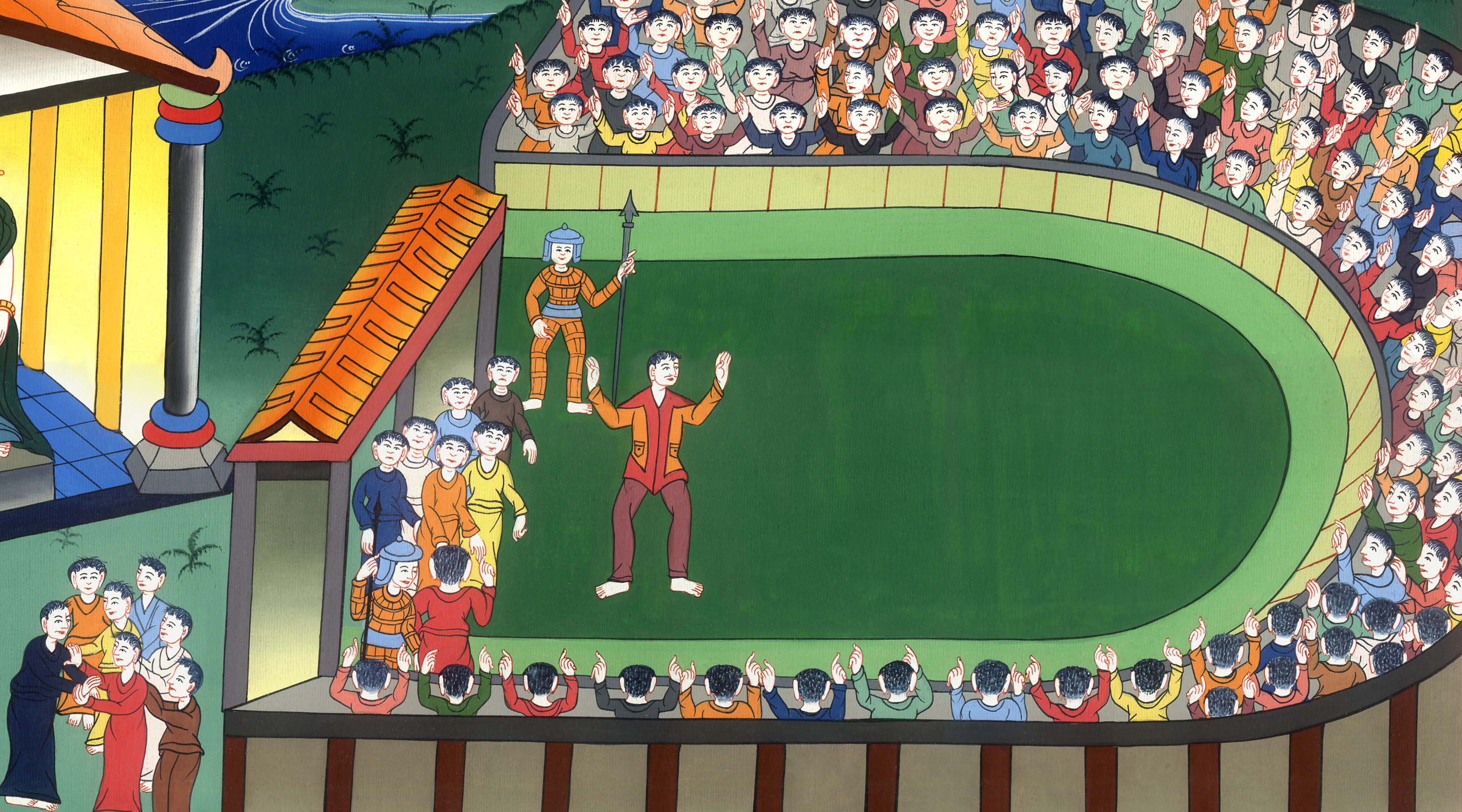 इफिसियों की अरतिमिस देवी - प्रेरितों के काम 19:21 - 20:1
This work is licensed under a Creative Commons Attribution-ShareAlike 4.0 International License
इफिसियों की अरतिमिस देवी - प्रेरितों के काम 19:21 - 20:1
Artemis of the Ephesians – Acts 19:21 – 20:1
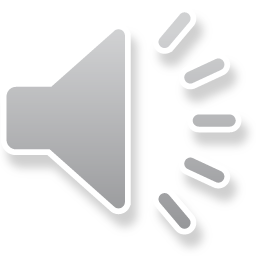 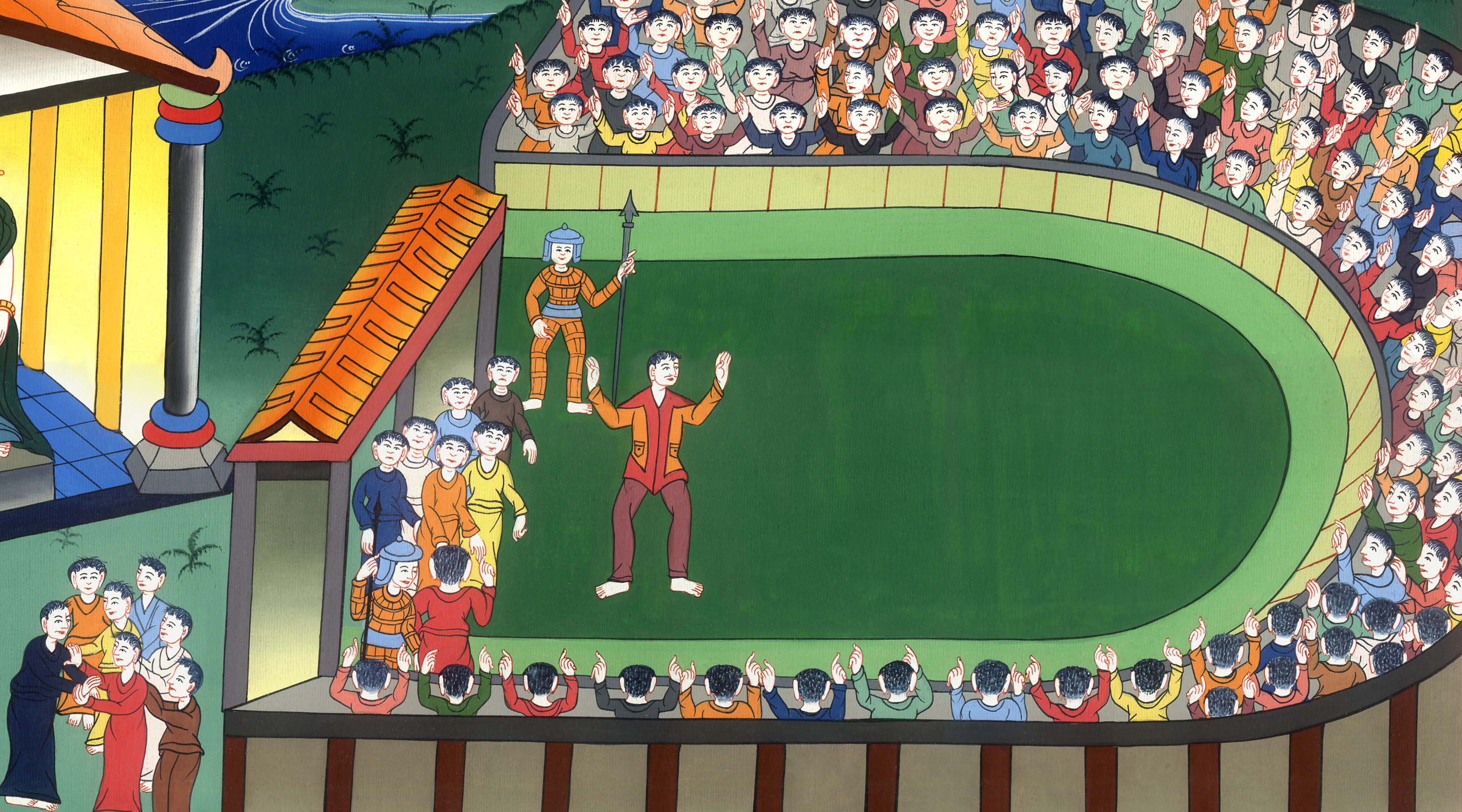 इफिसियों की अरतिमिस देवी - प्रेरितों के काम 19:21 - 20:1
21After these things had happened, Paul resolved in the Spirit  to go to Jerusalem after he had passed through Macedonia and Achaia. “After I have been there,” he said, “I must see Rome as well.”
21जब ये बातें हो चुकी तो पौलुस ने आत्मा में ठाना कि मकिदुनिया और अखायाc से होकर यरूशलेम को जाऊँ, और कहा, “वहाँ जाने के बाद मुझे रोम को भी देखना अवश्य है।”
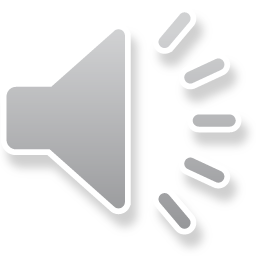 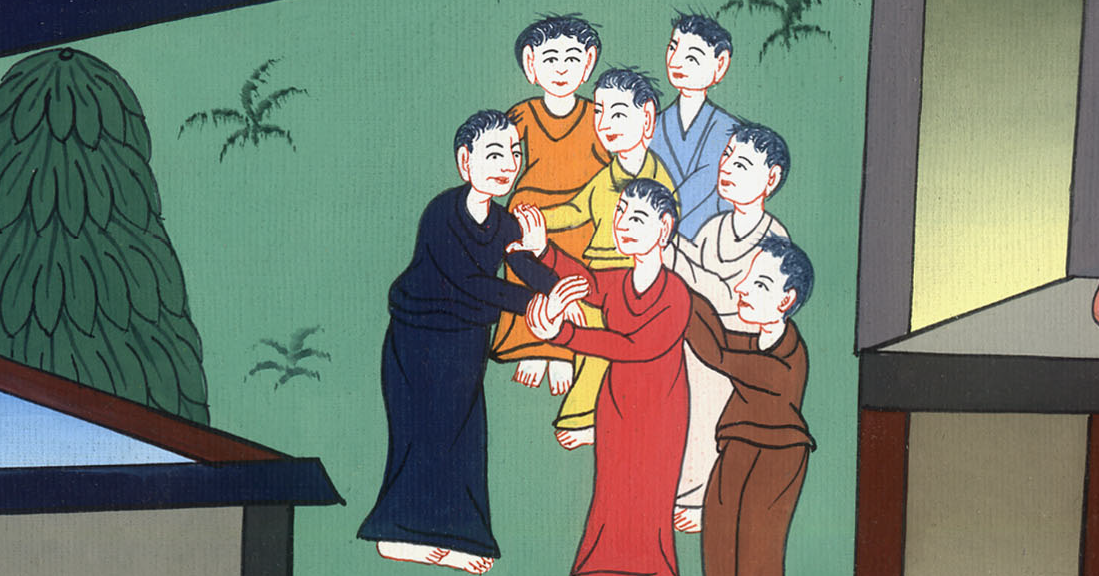 प्रेरितों के काम 19:21
22He sent two of his helpers, Timothy and Erastus, to Macedonia, while he stayed for a time in the province of Asia.
22इसलिए अपनी सेवा करनेवालों में से तीमुथियुस और इरास्तुस को मकिदुनिया में भेजकर आप कुछ दिन आसिया में रह गया।
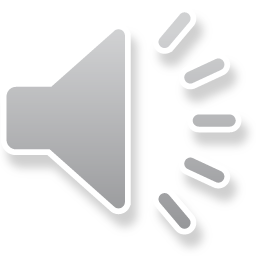 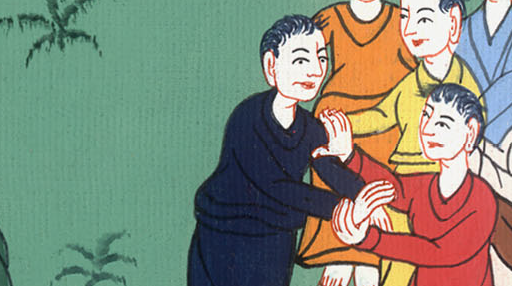 प्रेरितों के काम 19:22
23About that time there arose a great disturbance  about the Way.
23उस समय उस पन्थ के विषय में बड़ा हुल्लड़ हुआ।
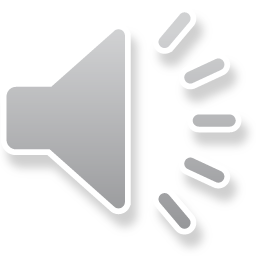 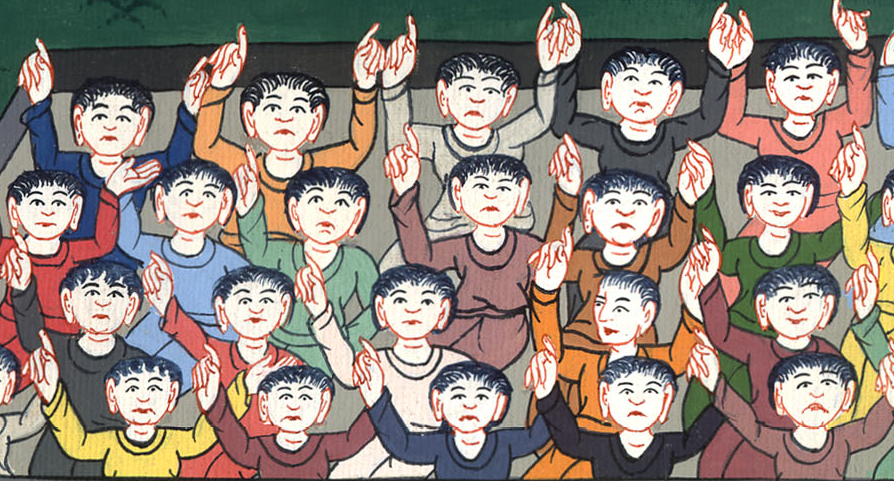 प्रेरितों के काम 19:23
24It began with a silversmith named Demetrius who made silver shrines of Artemis, bringing much business  to the craftsmen.
24क्योंकि दिमेत्रियुस नाम का एक सुनार अरतिमिस के चाँदी के मन्दिर बनवाकर, कारीगरों को बहुत काम दिलाया करता था।
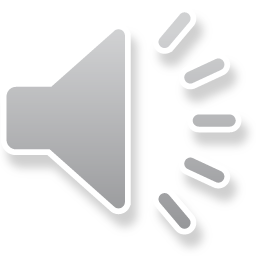 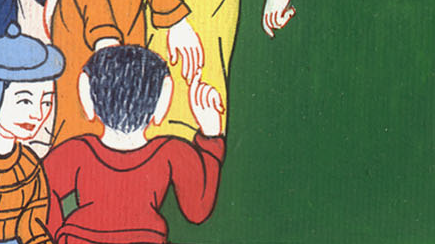 प्रेरितों के काम 19:24
25Demetrius assembled the craftsmen, along with the workmen in related trades. “Men,” he said, “you know that this business is our source of prosperity.
25उसने उनको और ऐसी वस्तुओं के कारीगरों को इकट्ठे करके कहा, “हे मनुष्यों, तुम जानते हो कि इस काम से हमें कितना धन मिलता है।
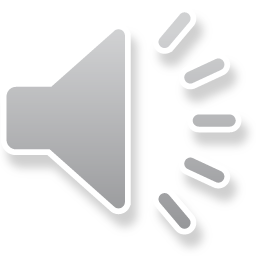 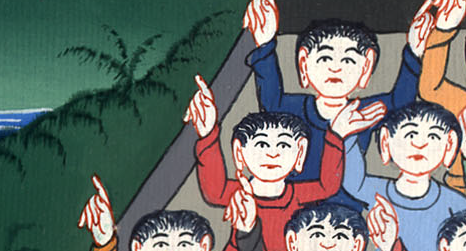 प्रेरितों के काम 19:25
26And you can see and hear that not only in Ephesus, but in nearly the whole province of Asia, Paul has persuaded a great number of people to turn away. He says that man-made gods are no gods at all.
26और तुम देखते और सुनते हो कि केवल इफिसुस ही में नहीं, वरन् प्रायः सारे आसिया में यह कह कहकर इस पौलुस ने बहुत लोगों को समझाया और भरमाया भी है, कि जो हाथ की कारीगरी है, वे ईश्वर नहीं।
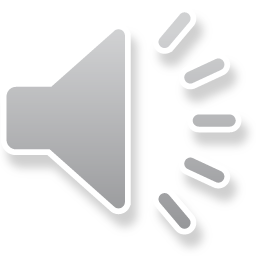 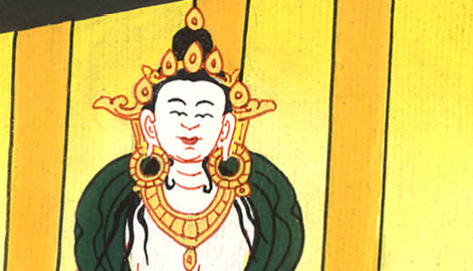 प्रेरितों के काम 19:26
27There is danger not only that our business will fall into disrepute, but also that the temple of the great goddess Artemis will be discredited and her majesty deposed—she who is worshiped by all the province of Asia and the whole world.”
27और अब केवल इसी एक बात का ही डर नहीं कि हमारे इस धन्धे की प्रतिष्ठा जाती रहेगी; वरन् यह कि महान देवी अरतिमिस का मन्दिर तुच्छ समझा जाएगा और जिसे सारा आसिया और जगत पूजता है उसका महत्त्व भी जाता रहेगा।”
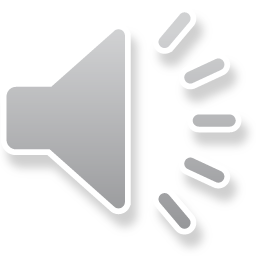 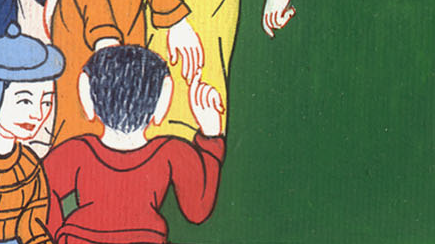 प्रेरितों के काम 19:27
28When the men heard this, they were enraged and began shouting, “Great is Artemis of the Ephesians!”
28वे यह सुनकर क्रोध से भर गए और चिल्ला चिल्लाकर कहने लगे, “इफिसियों की अरतिमिस, महान है!”
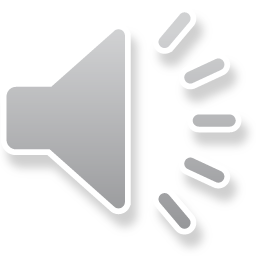 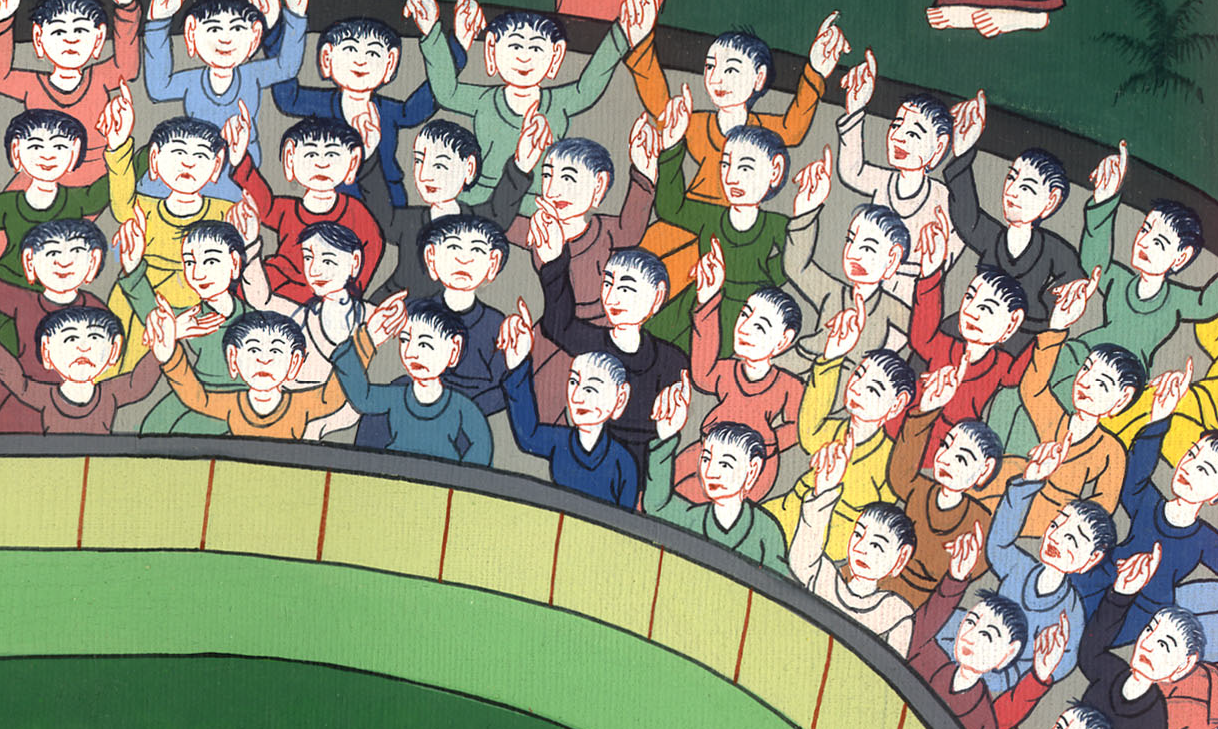 प्रेरितों के काम 19:28
29Soon the whole city was in disarray. They rushed together into the theatre, dragging with them Gaius and Aristarchus, Paul’s traveling companions from Macedonia.
29और सारे नगर में बड़ा कोलाहल मच गया और लोगों ने गयुस और अरिस्तर्खुस, मकिदुनियों को जो पौलुस के संगी यात्री थे, पकड़ लिया, और एक साथ होकर रंगशाला में दौड़ गए।
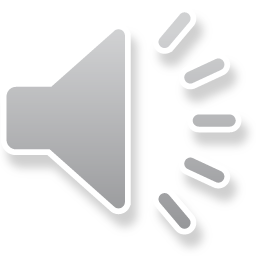 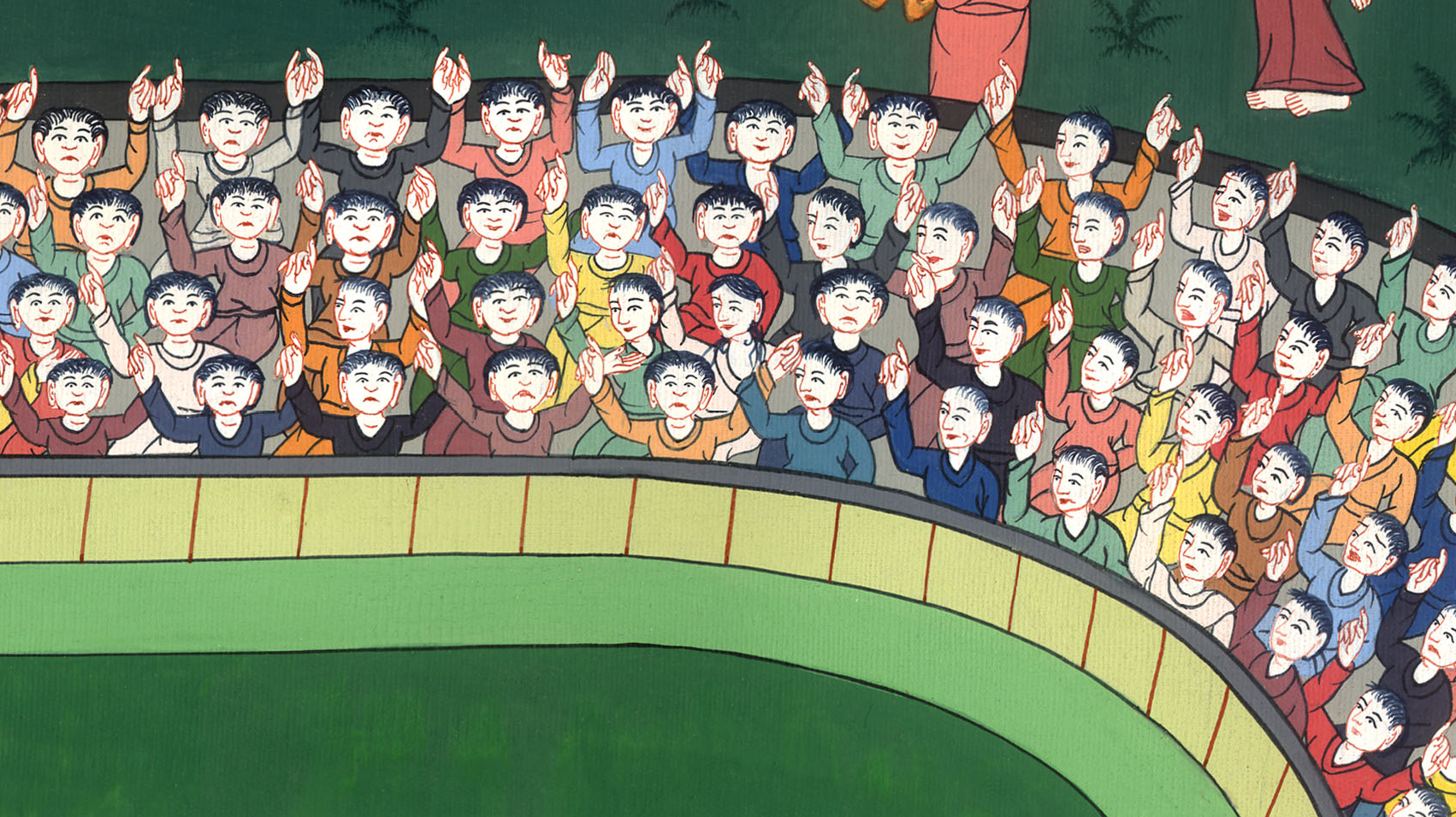 प्रेरितों के काम 19:29
32Meanwhile the assembly was in turmoil. Some were shouting one thing and some another, and most of them did not even know why they were there.
32वहाँ कोई कुछ चिल्लाता था, और कोई कुछ; क्योंकि सभा में बड़ी गड़बड़ी हो रही थी, और बहुत से लोग तो यह जानते भी नहीं थे कि वे किस लिये इकट्ठे हुए हैं।
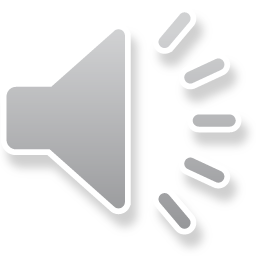 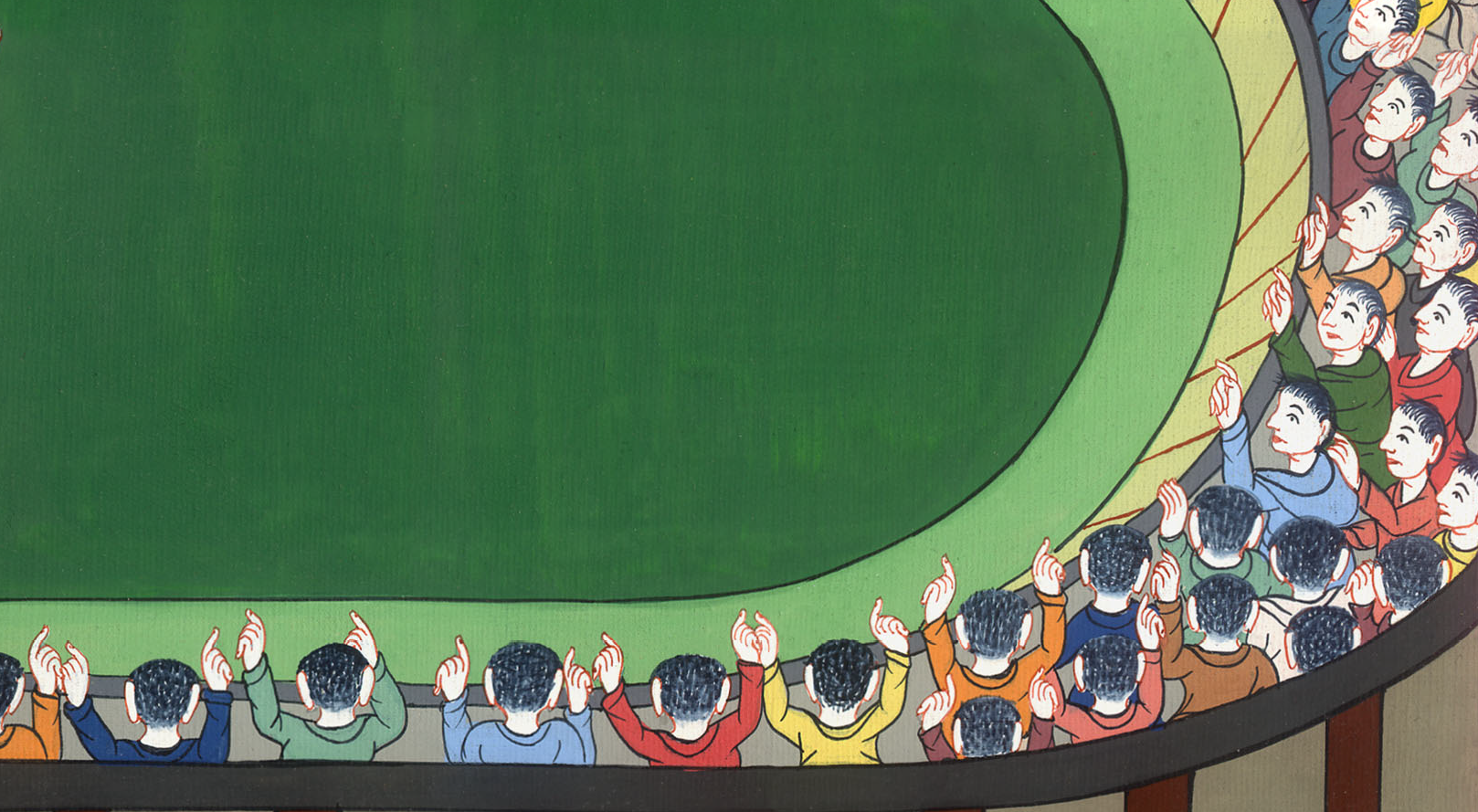 प्रेरितों के काम 19:32
33The Jews in the crowd pushed Alexander forward to explain himself, and he motioned for silence so he could make his defense to the people.
33तब उन्होंने सिकन्दर को, जिसे यहूदियों ने खड़ा किया था, भीड़ में से आगे बढ़ाया, और सिकन्दर हाथ से संकेत करके लोगों के सामने उत्तर देना चाहता था।
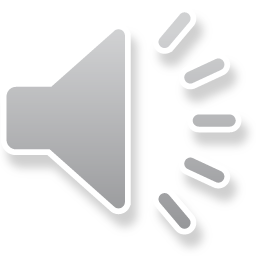 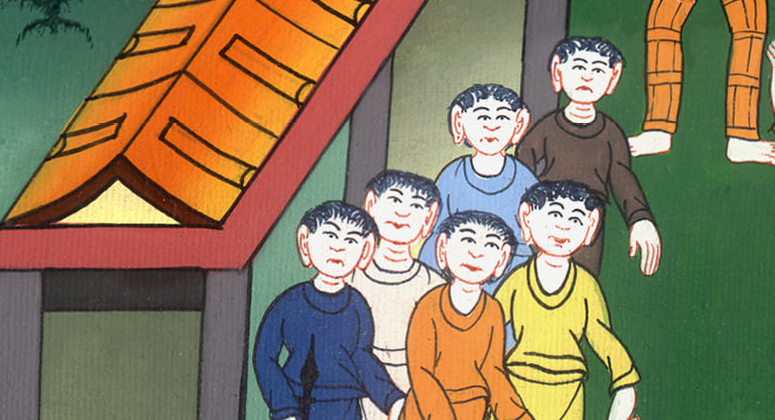 प्रेरितों के काम 19:33
34But when they realized that he was a Jew, they all shouted in unison for about two hours: “Great is Artemis of the Ephesians!”
34परन्तु जब उन्होंने जान लिया कि वह यहूदी है, तो सब के सब एक स्वर से कोई दो घंटे तक चिल्लाते रहे, “इफिसियों की अरतिमिस, महान है।”
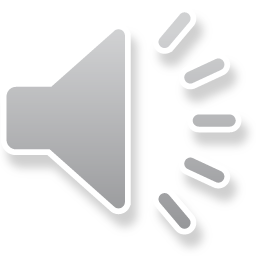 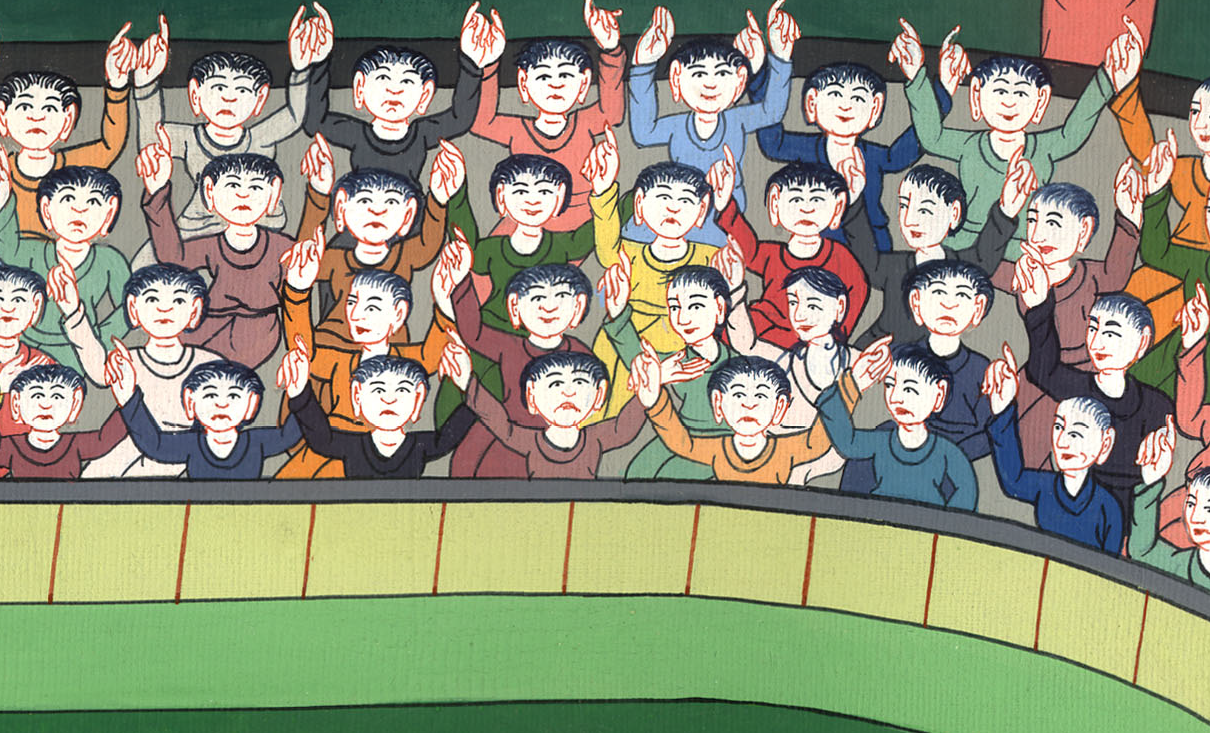 प्रेरितों के काम 19:34
35Finally the city clerk quieted the crowd and declared, “Men of Ephesus, doesn’t everyone know that the city of Ephesus is guardian of the temple of the great Artemis and of her image, which fell from heaven?
35 तब नगर के मंत्री ने लोगों को शान्त करके कहा, “हे इफिसियों, कौन नहीं जानता, कि इफिसियों का नगर महान देवी अरतिमिस के मन्दिर, और आकाश से गिरी हुई मूरत का रखवाला है।
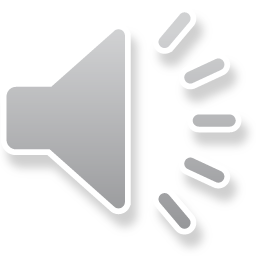 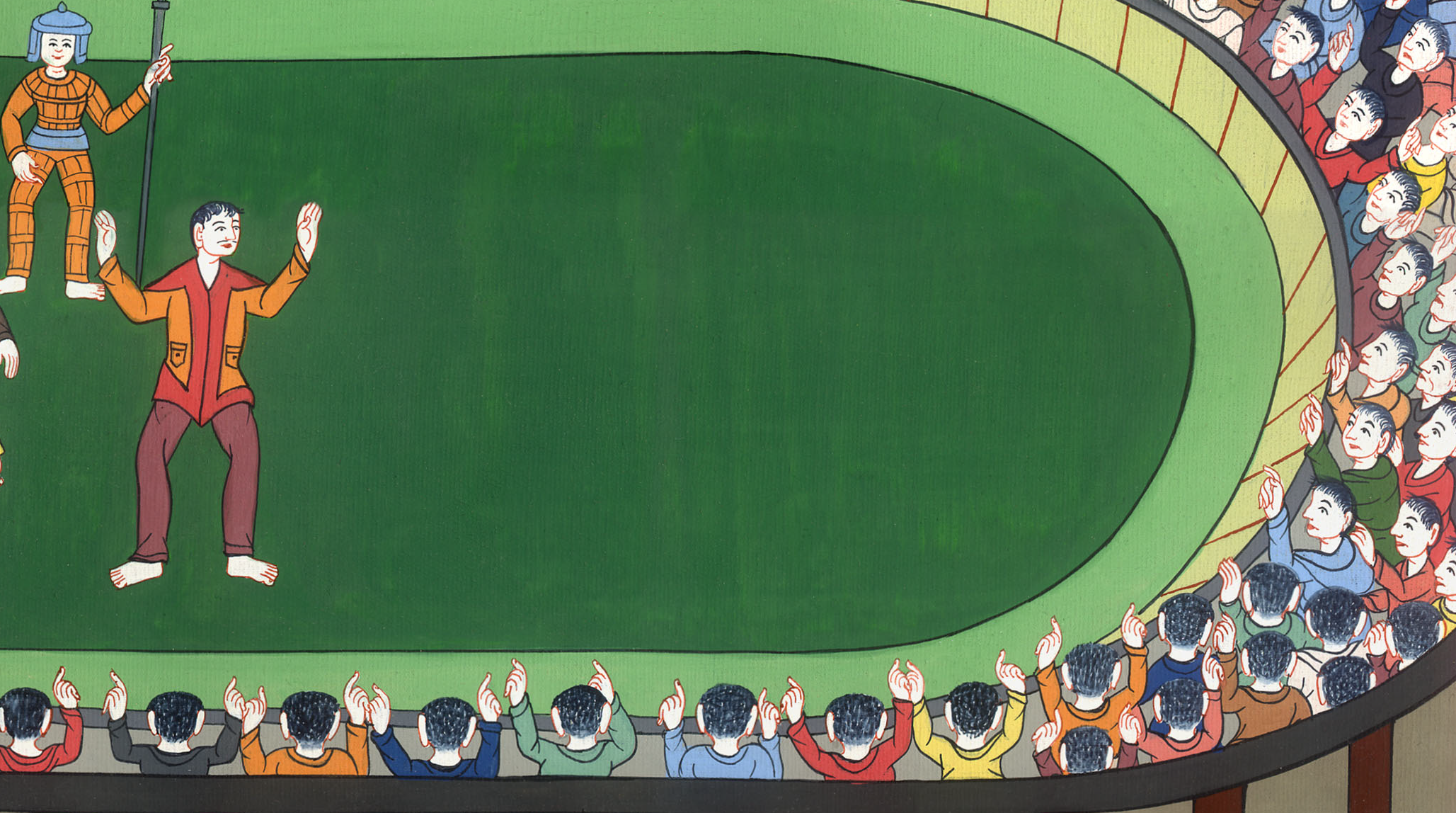 प्रेरितों के काम 19:35
36Since these things are undeniable, you ought to be calm and not do anything rash.
36अतः जबकि इन बातों का खण्डन ही नहीं हो सकता, तो उचित है, कि तुम शान्त रहो; और बिना सोचे-विचारे कुछ न करो।
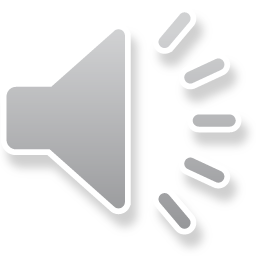 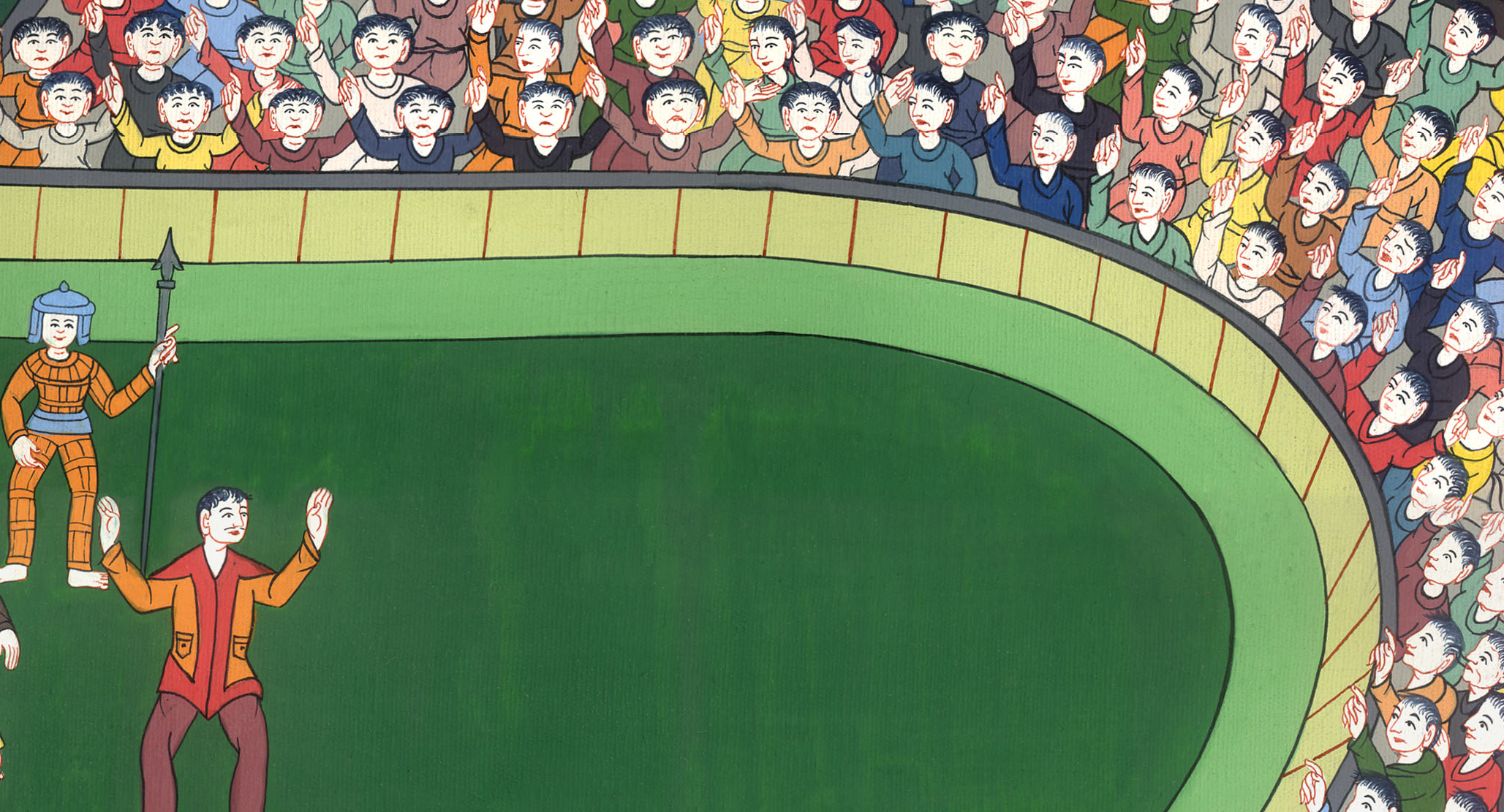 प्रेरितों के काम 19:36
37For you have brought these men here, though they have neither robbed our temple nor blasphemed our goddess.
37क्योंकि तुम इन मनुष्यों को लाए हो, जो न मन्दिर के लूटनेवाले हैं, और न हमारी देवी के निन्दक हैं।
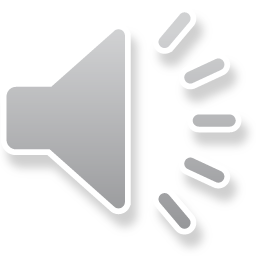 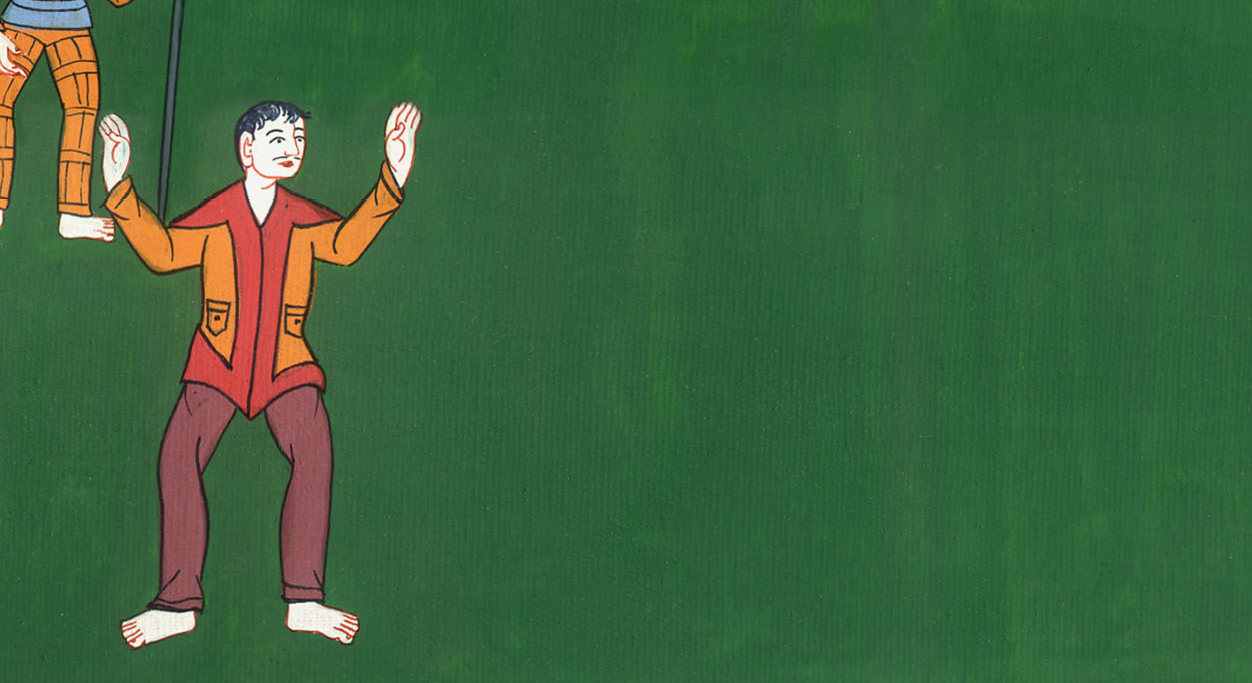 प्रेरितों के काम 19:37
38So if Demetrius and his fellow craftsmen have a complaint against anyone, the courts are open and proconsuls are available. Let them bring charges against one another there.
38यदि दिमेत्रियुस और उसके साथी कारीगरों को किसी से विवाद हो तो कचहरी खुली है, और हाकिम भी हैं; वे एक दूसरे पर आरोप लगाए।
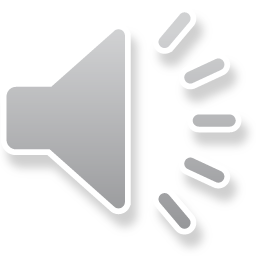 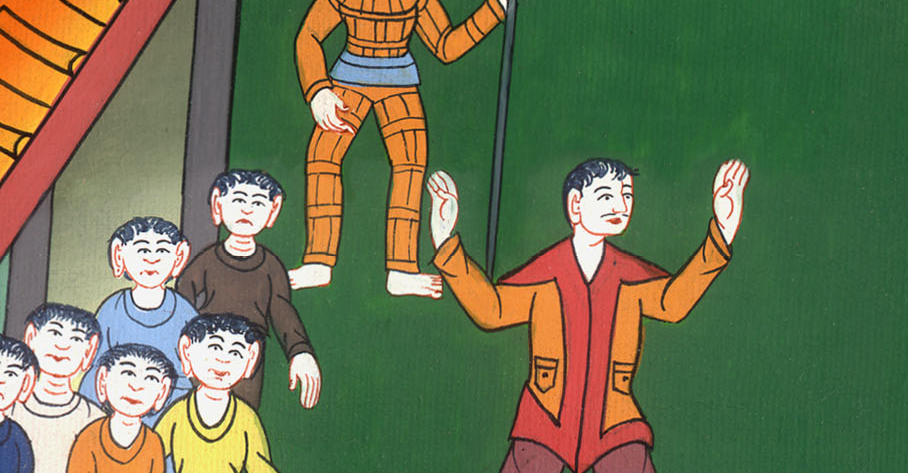 प्रेरितों के काम 19:38
40For we are in jeopardy of being charged with rioting for today’s events, and we have no justification to account for this commotion.”
41After he had said this, he dismissed the assembly.
40क्योंकि आज के बलवे के कारण हम पर दोष लगाए जाने का डर है, इसलिए कि इसका कोई कारण नहीं, अतः हम इस भीड़ के इकट्ठा होने का कोई उत्तर न दे सकेंगे।” 
41 और यह कह के उसने सभा को विदा किया।
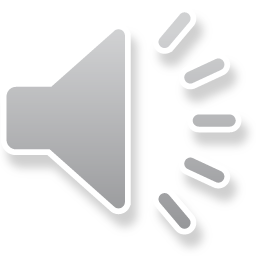 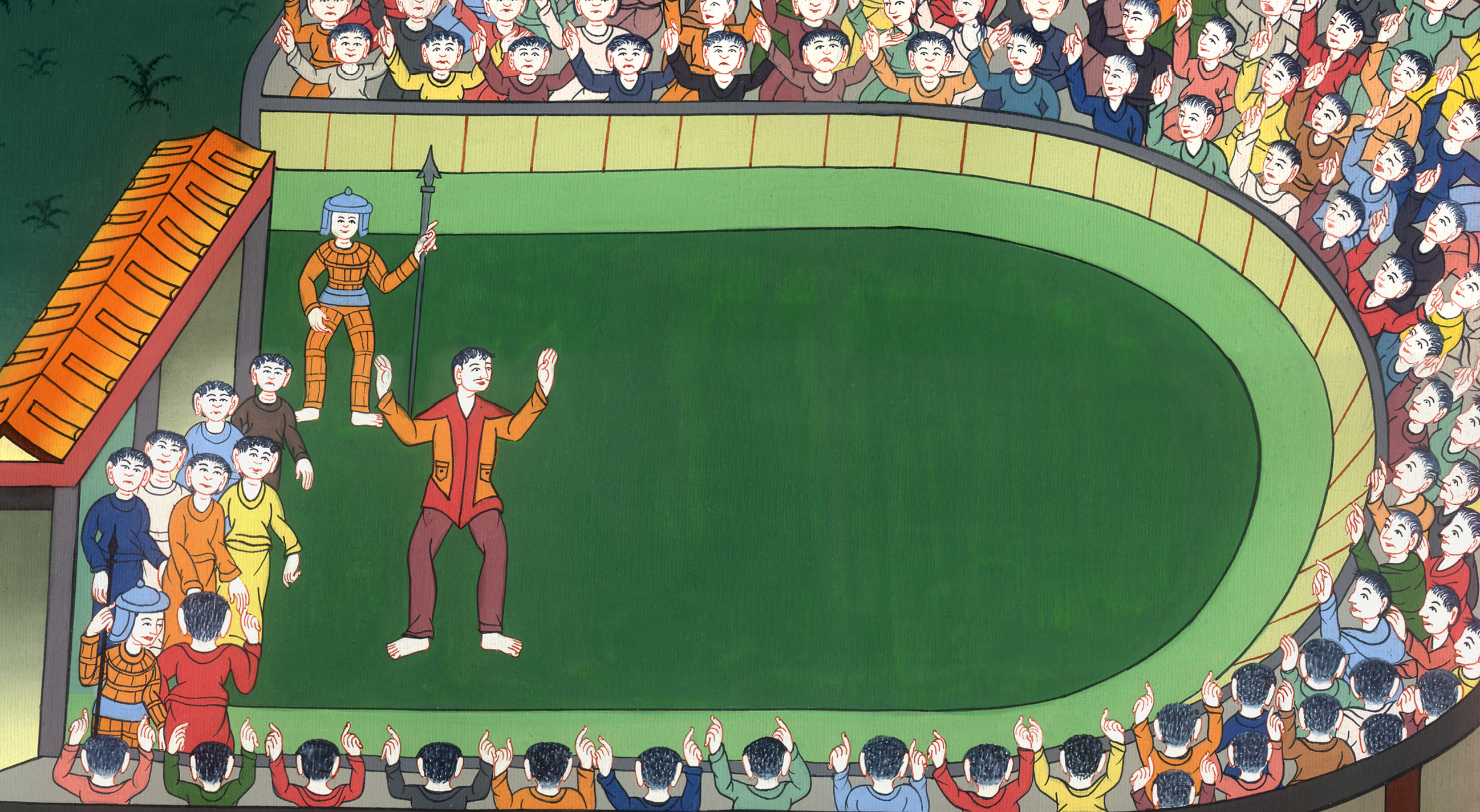 प्रेरितों के काम 19:40,41
20:1When the uproar had ended, Paul sent for the disciples. And after encouraging them, he said goodbye to them and left for Macedonia.
20:1जब हुल्लड़ थम गया तो पौलुस ने चेलों को बुलवाकर समझाया, और उनसे विदा होकर मकिदुनिया की ओर चल दिया।
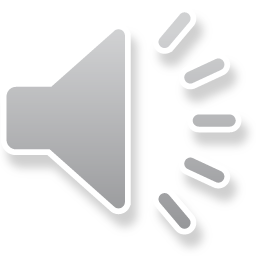 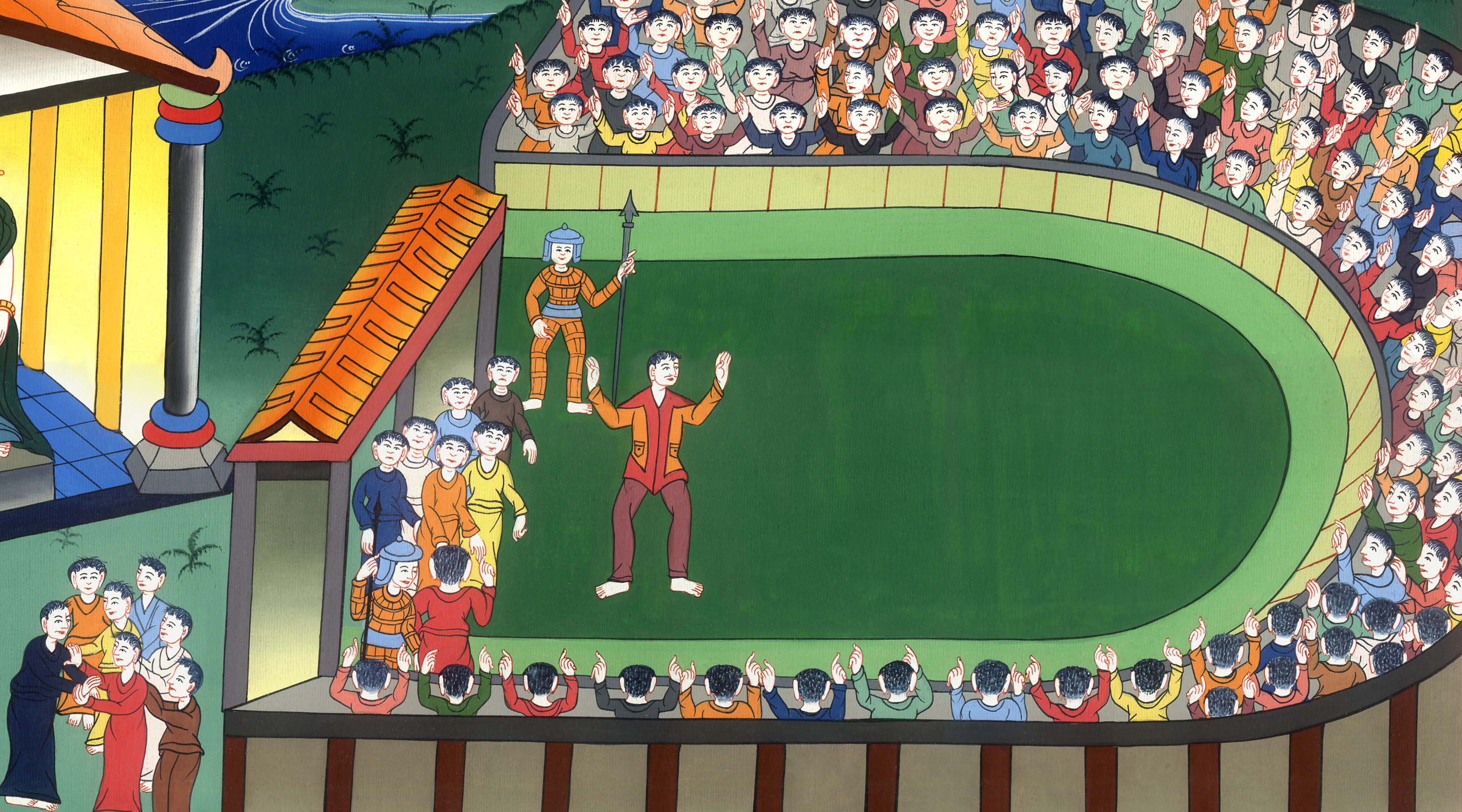 प्रेरितों के काम 20:1